Это все о нас !!!
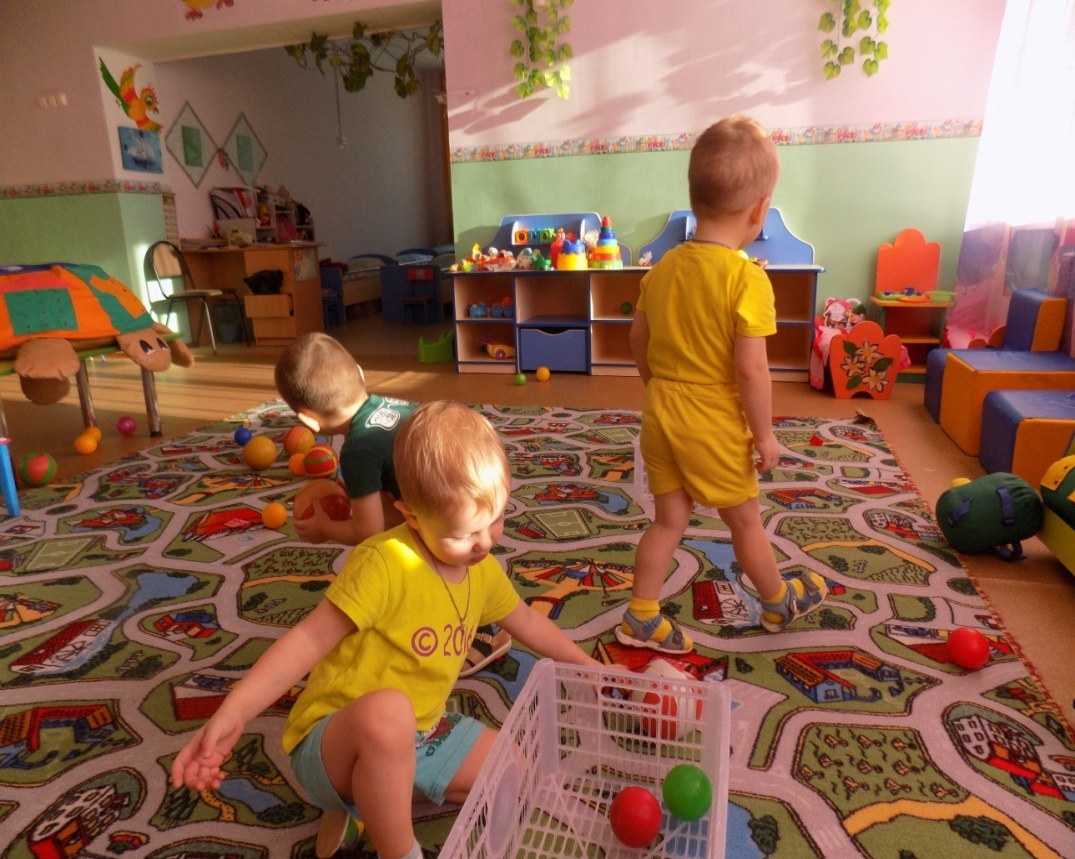 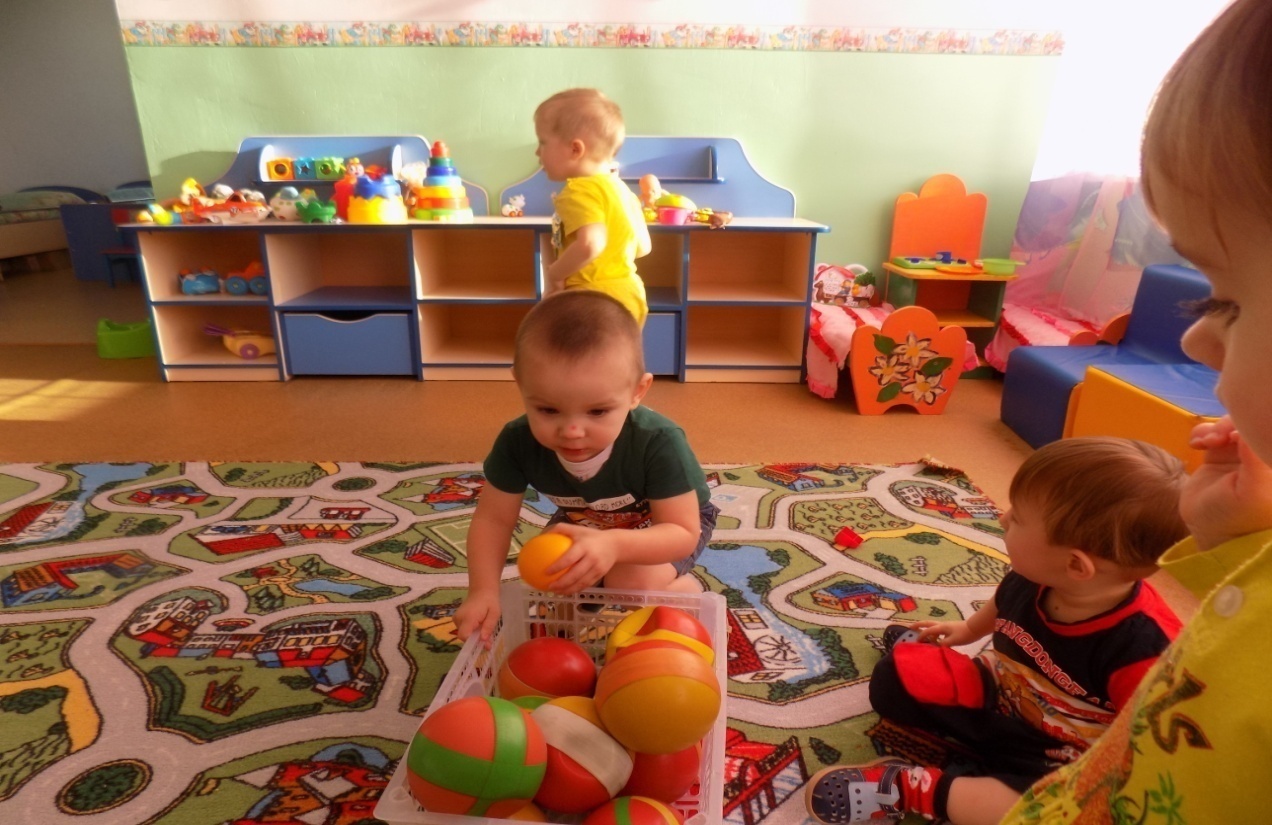 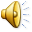 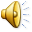 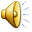 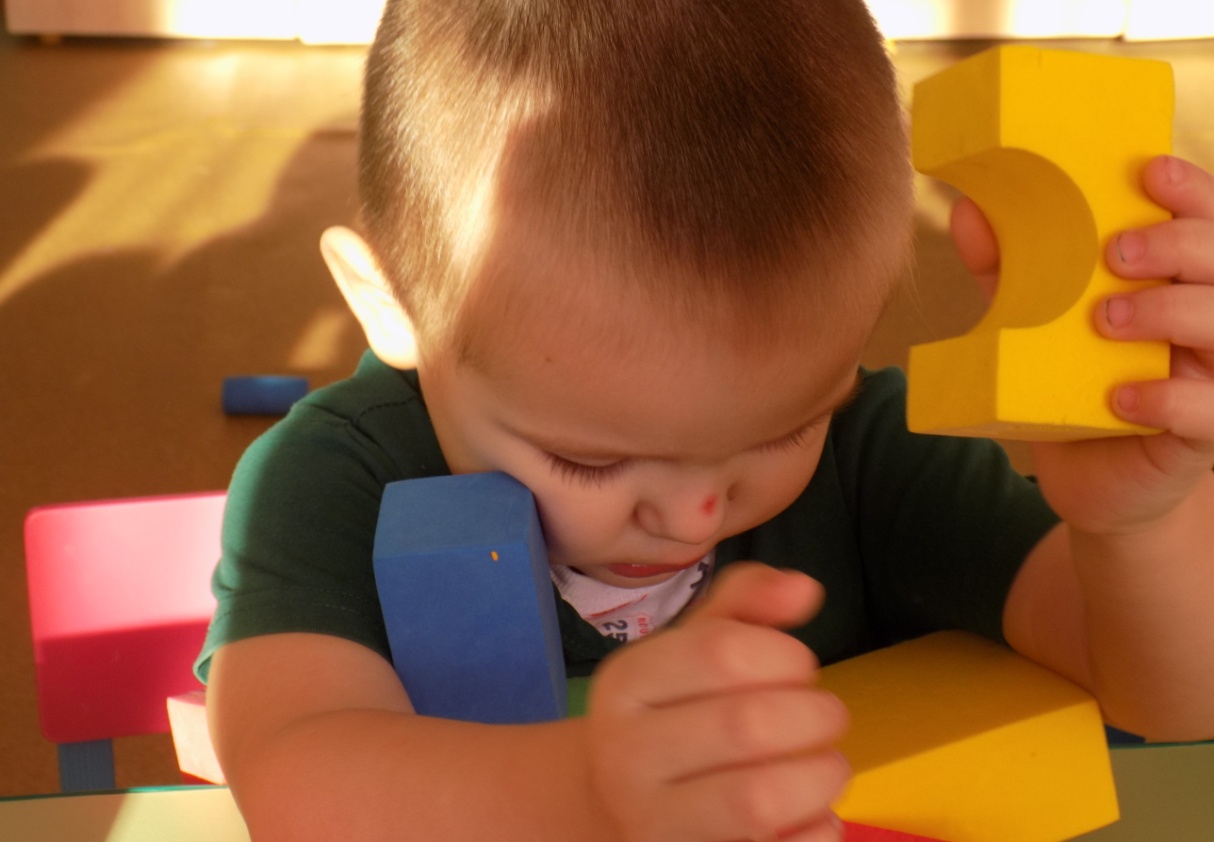 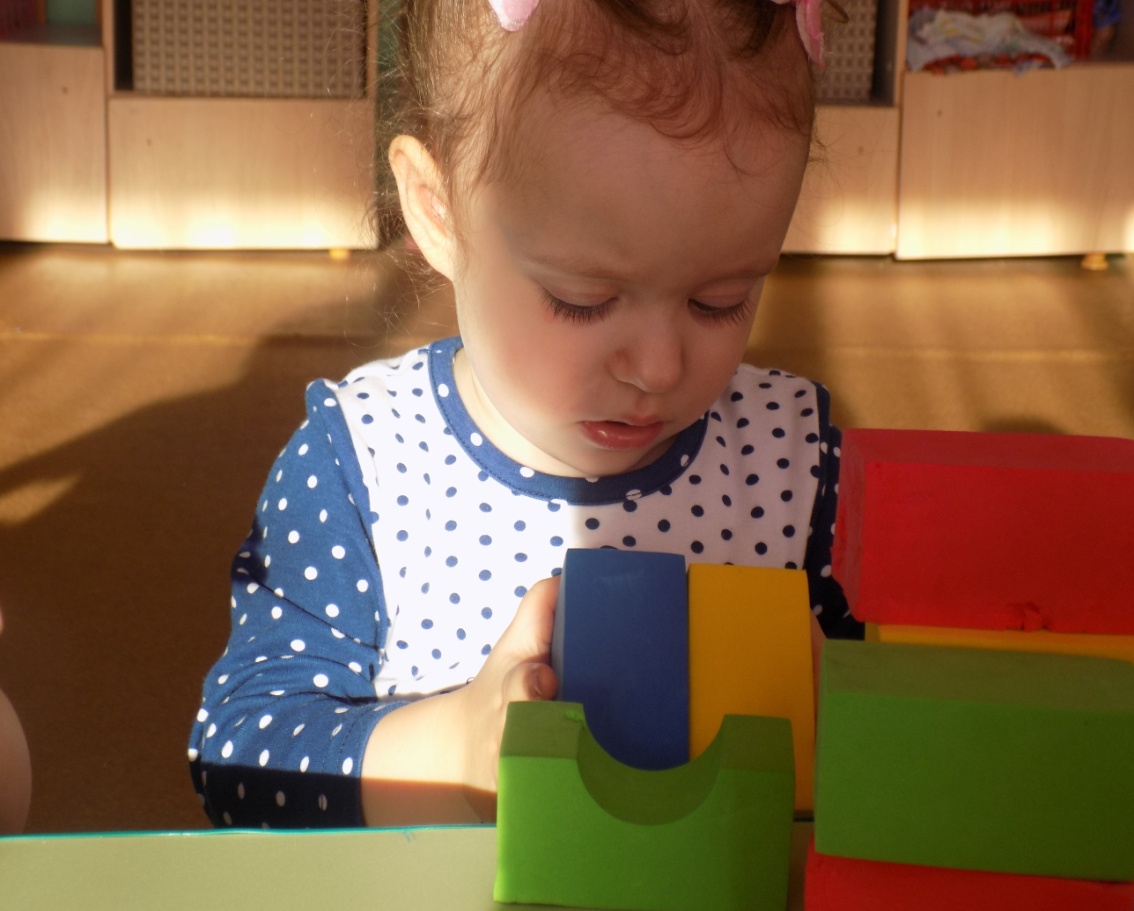 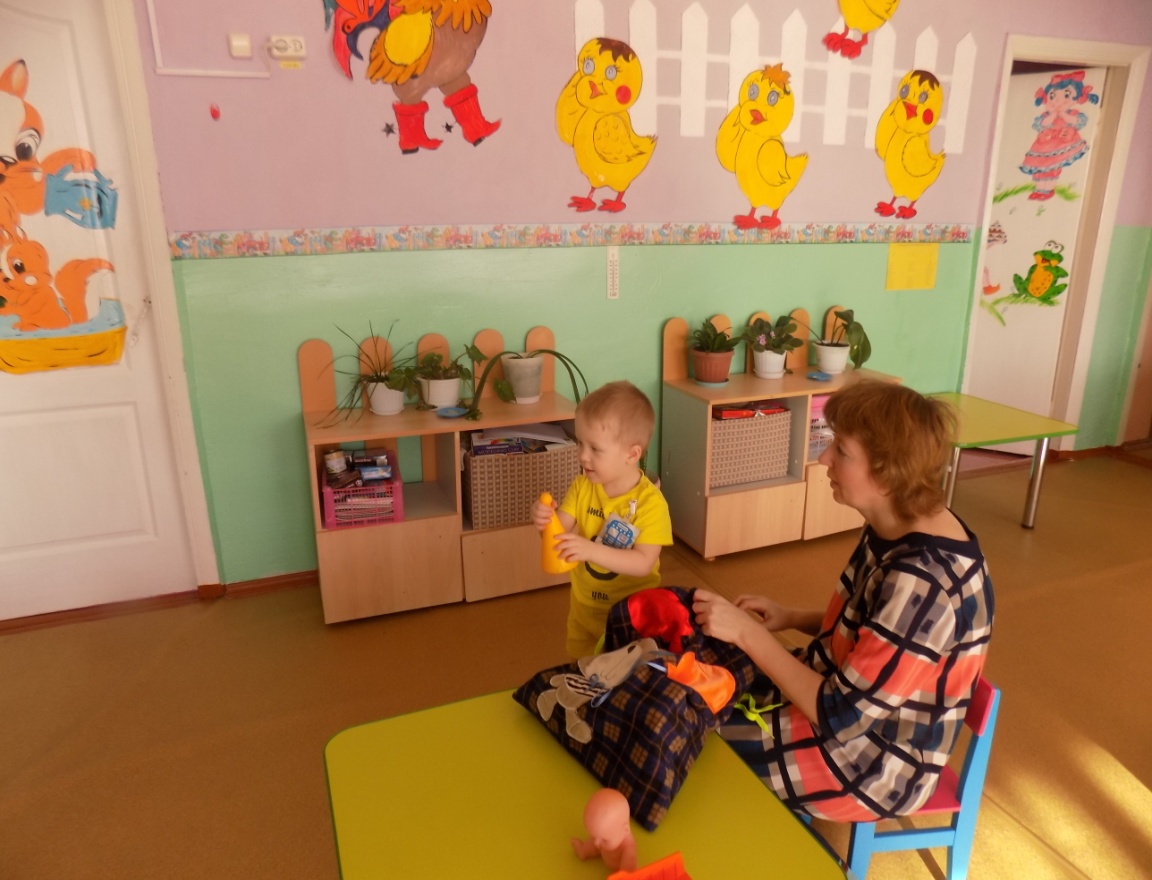 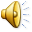 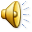 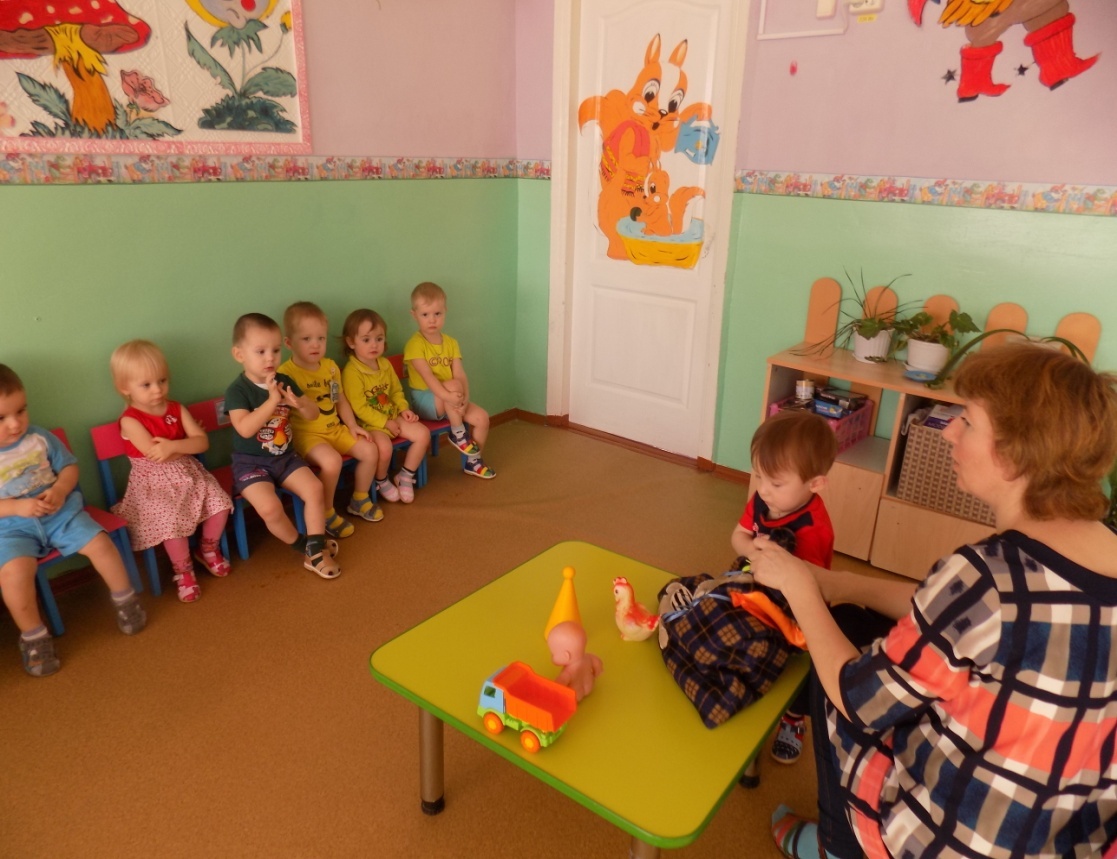 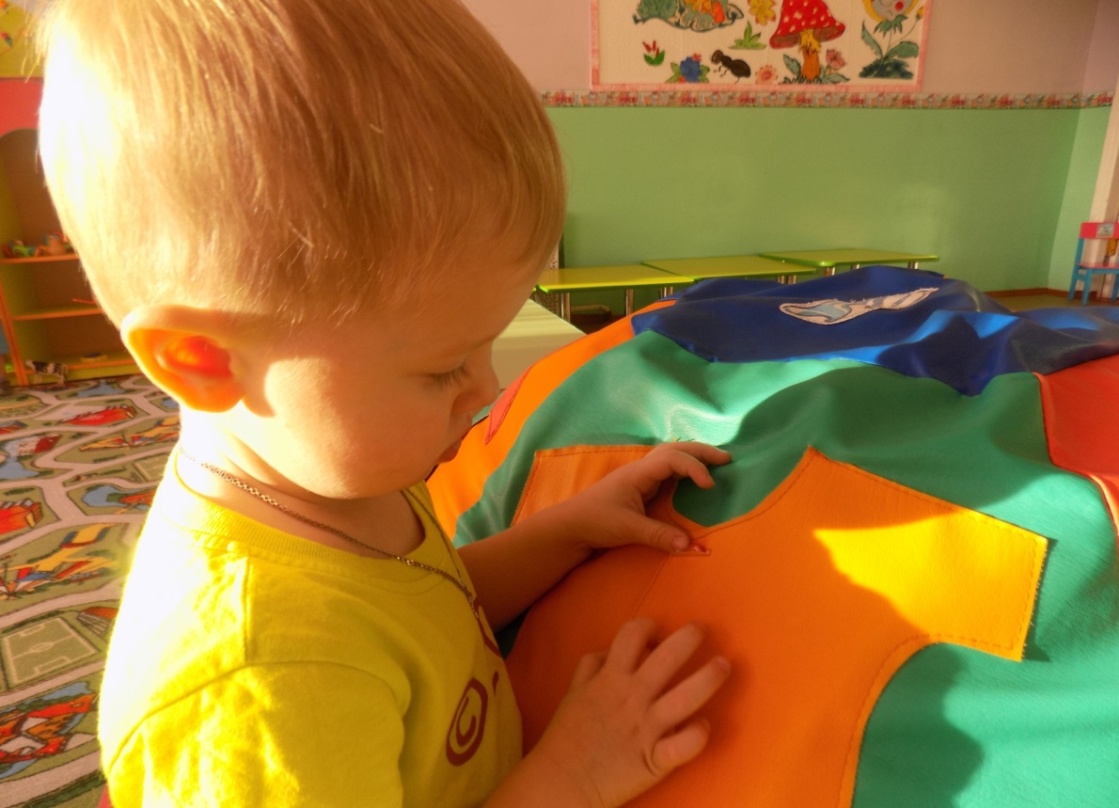 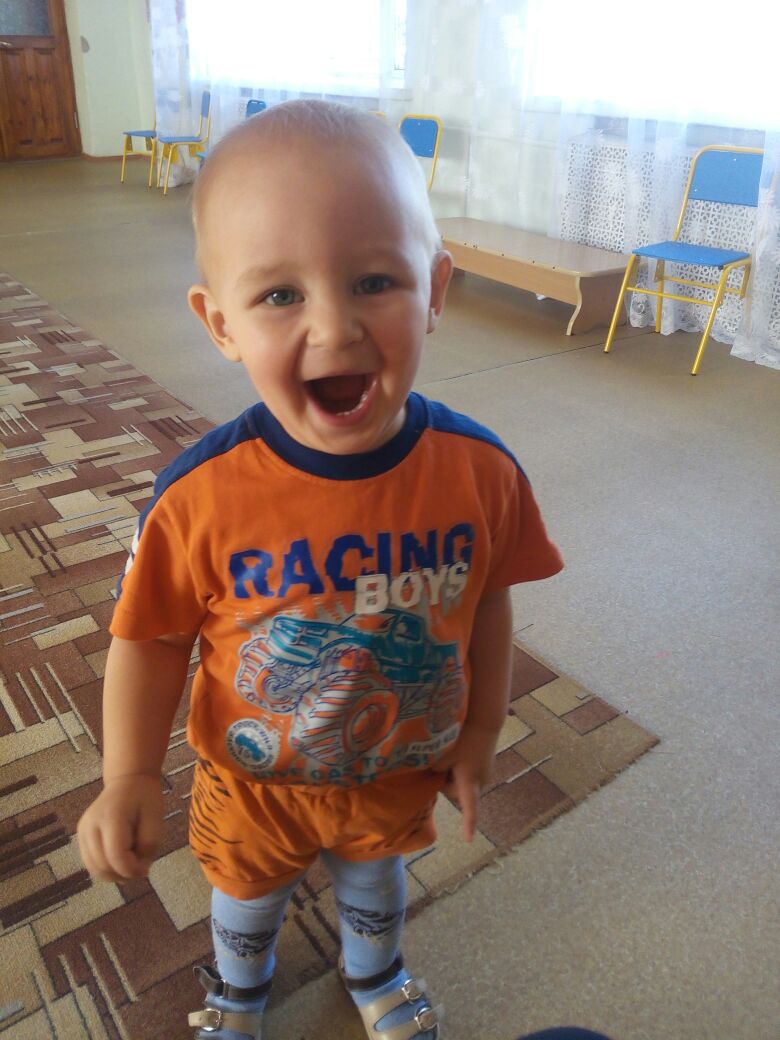 п
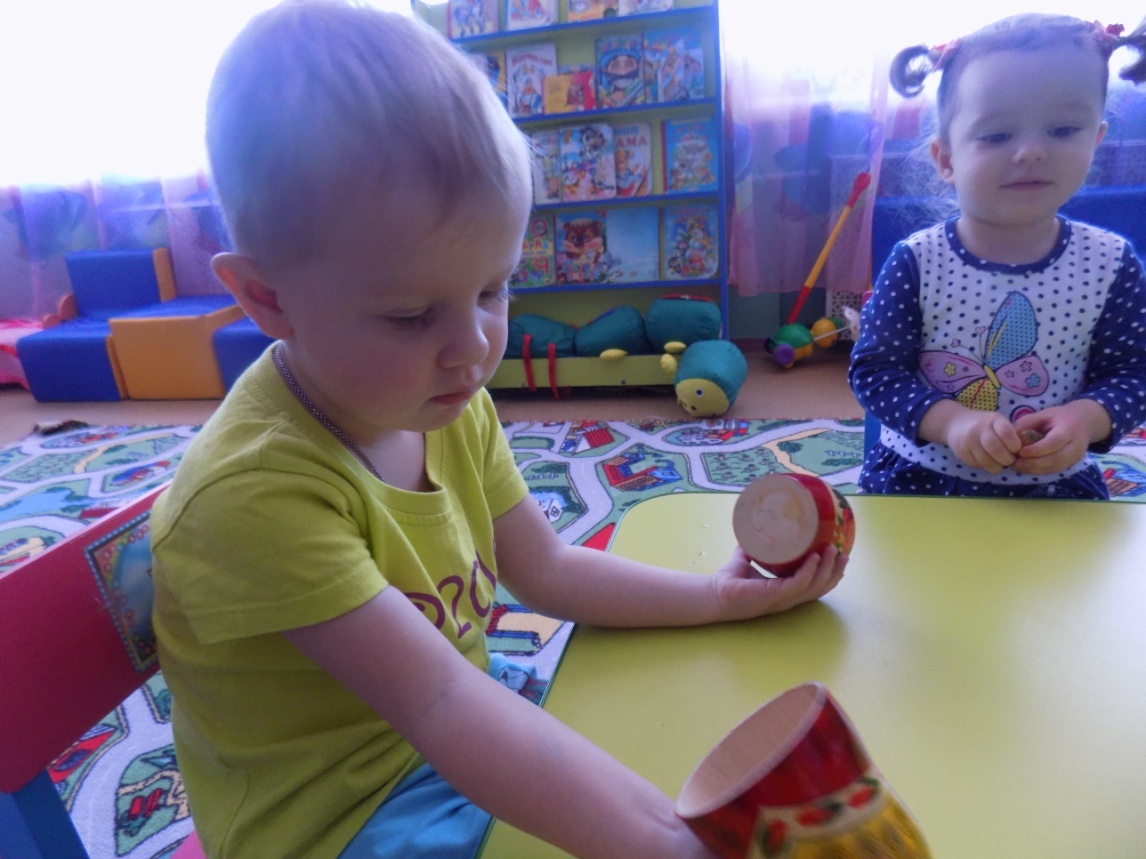 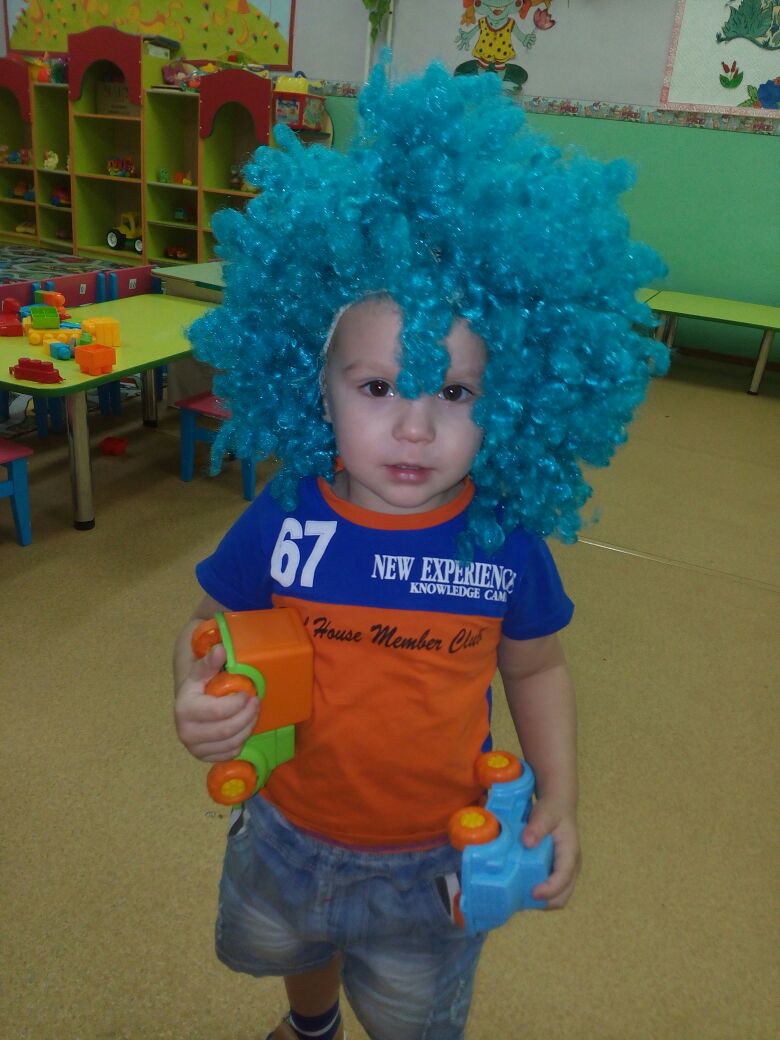 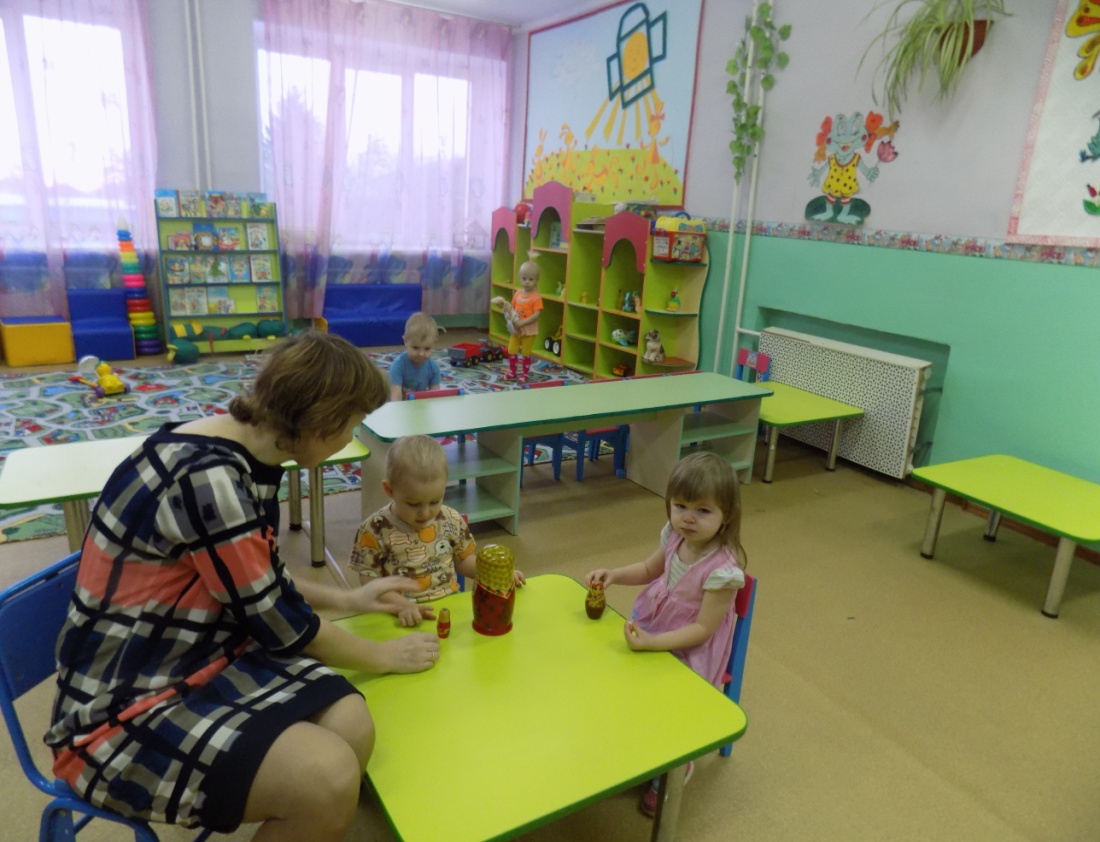 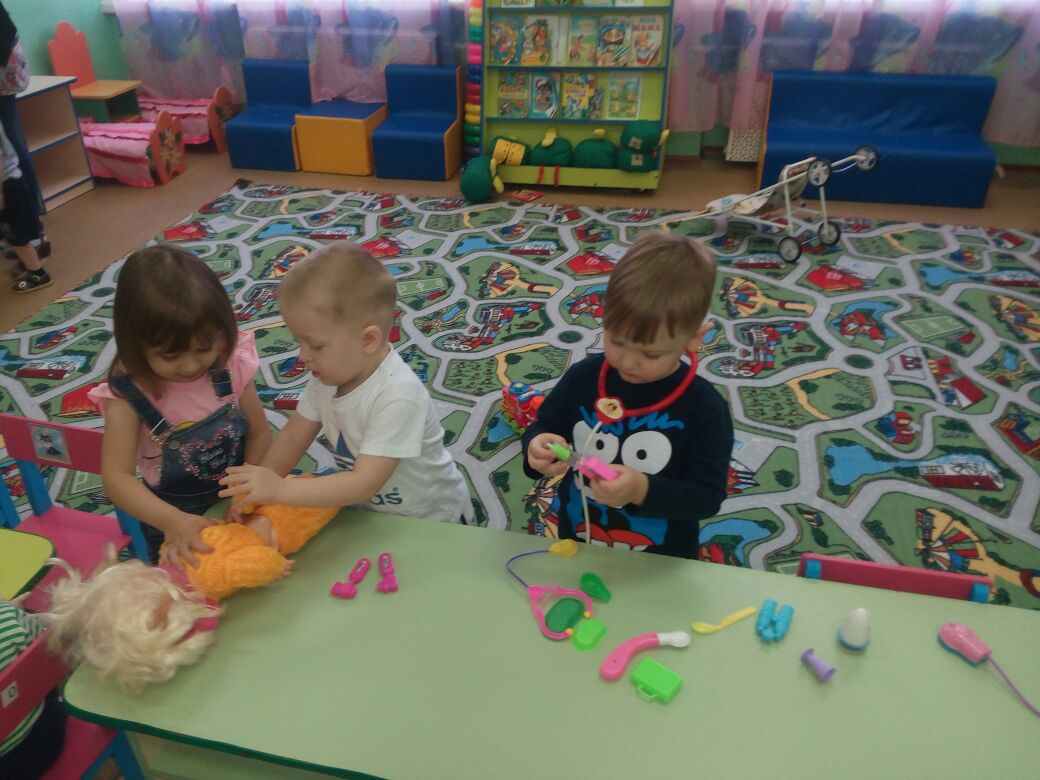 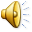 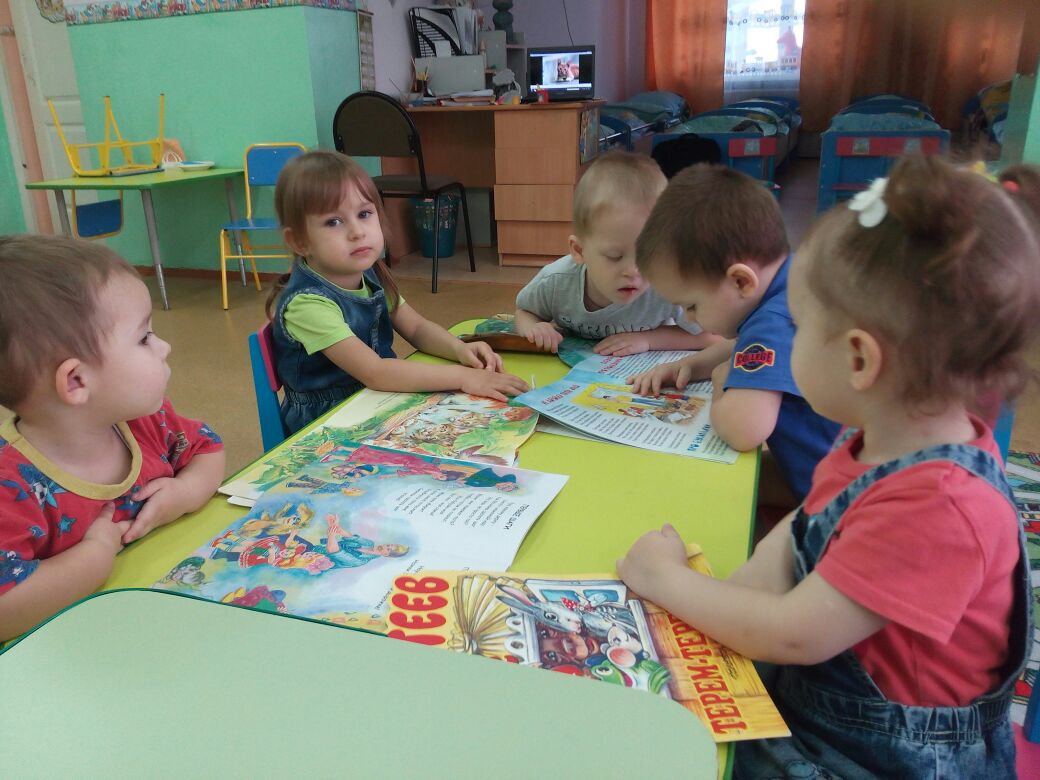 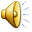 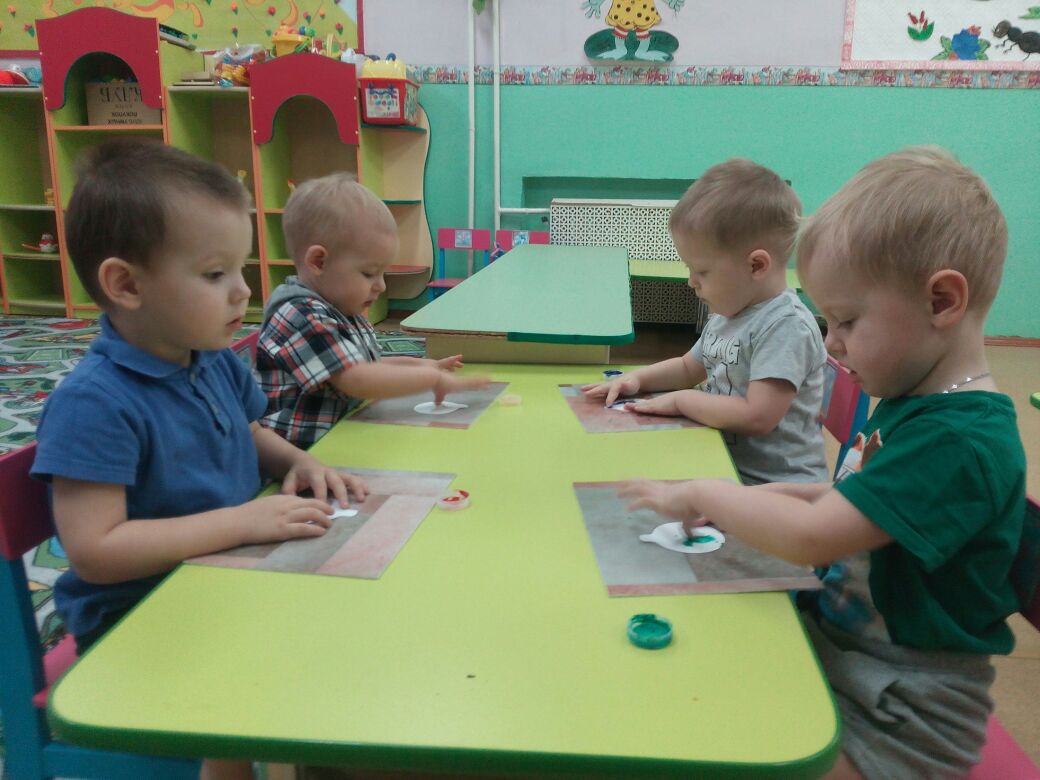 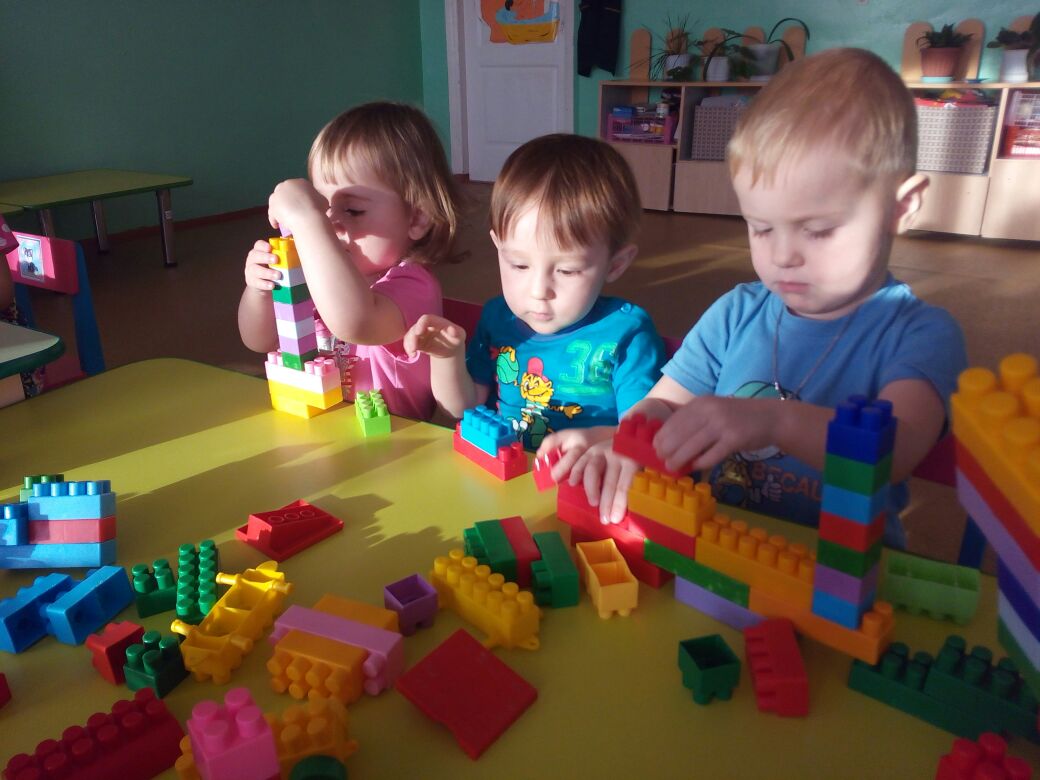 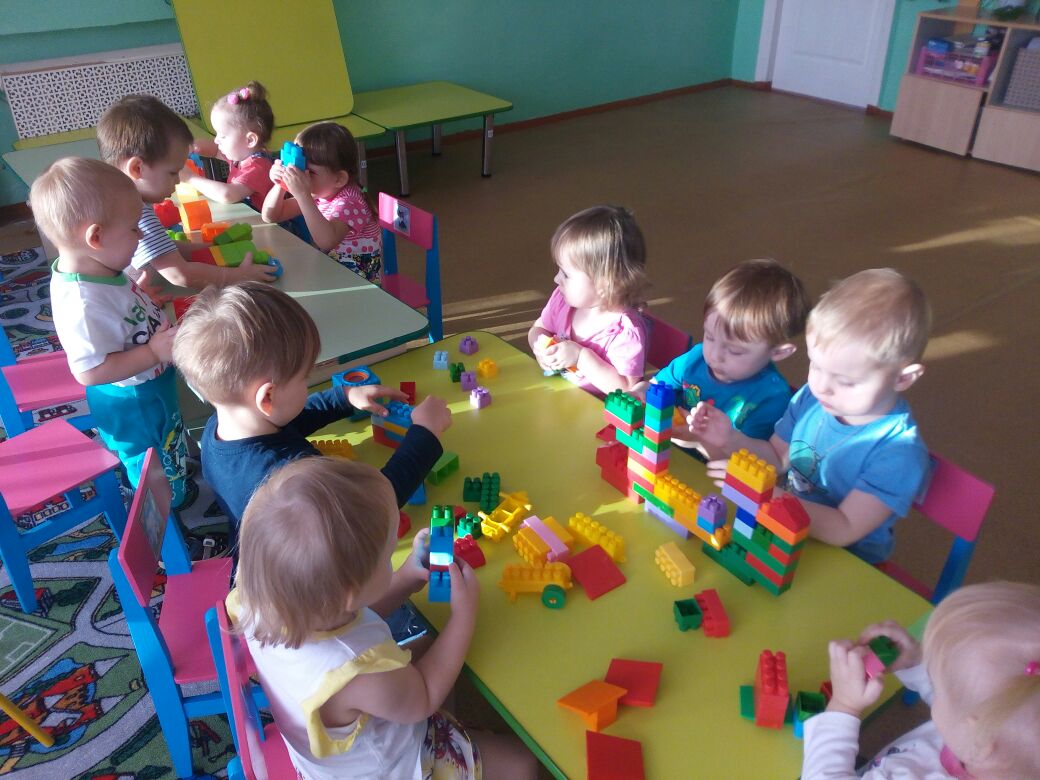 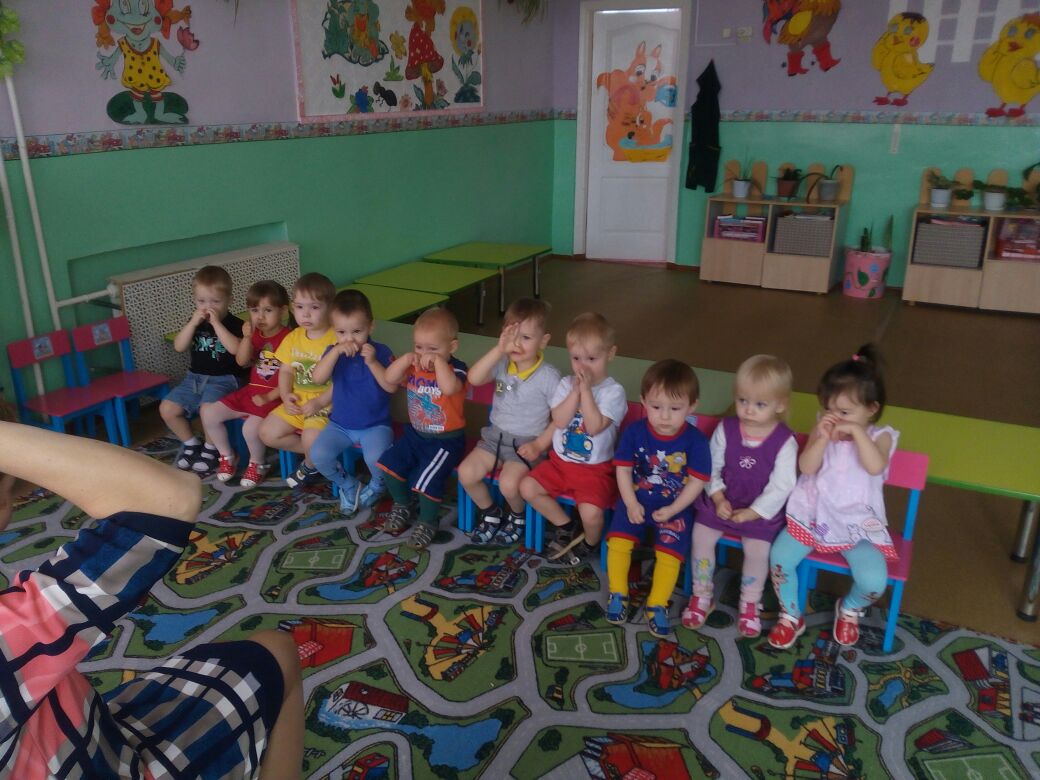 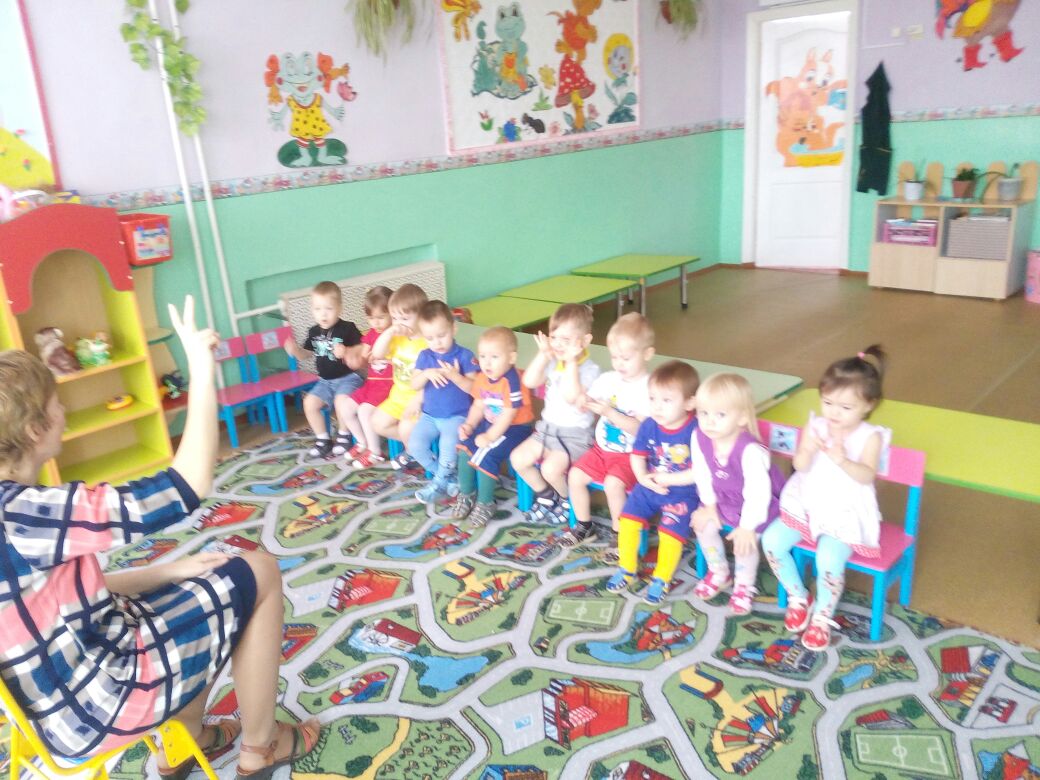 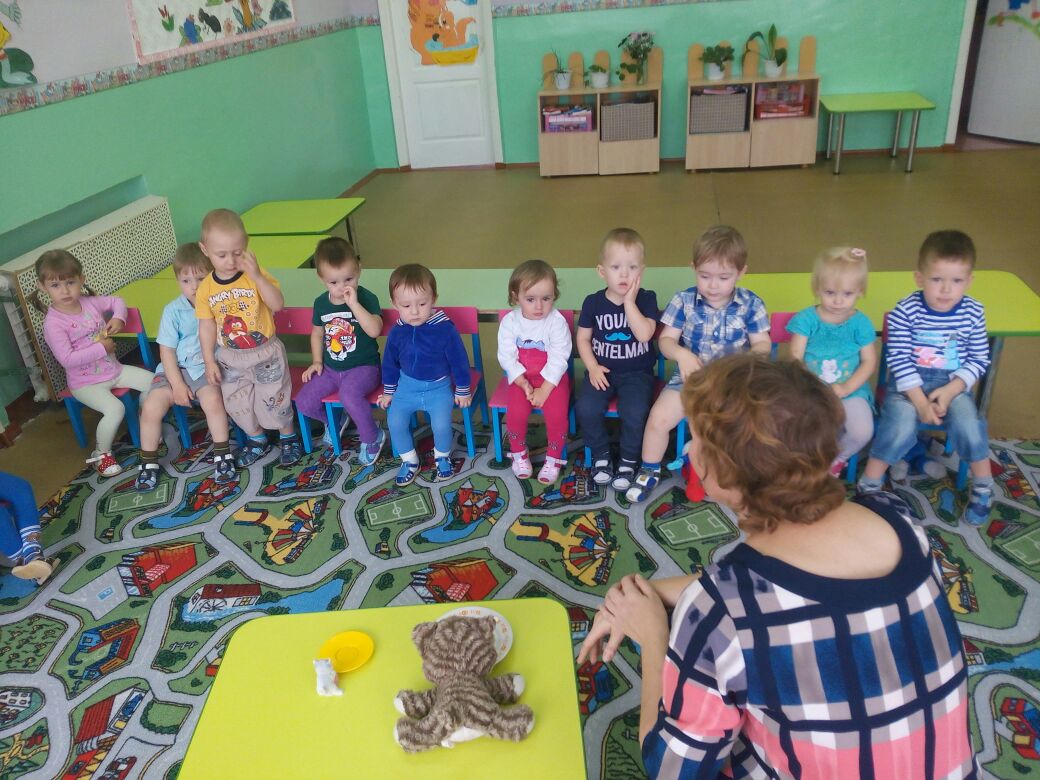 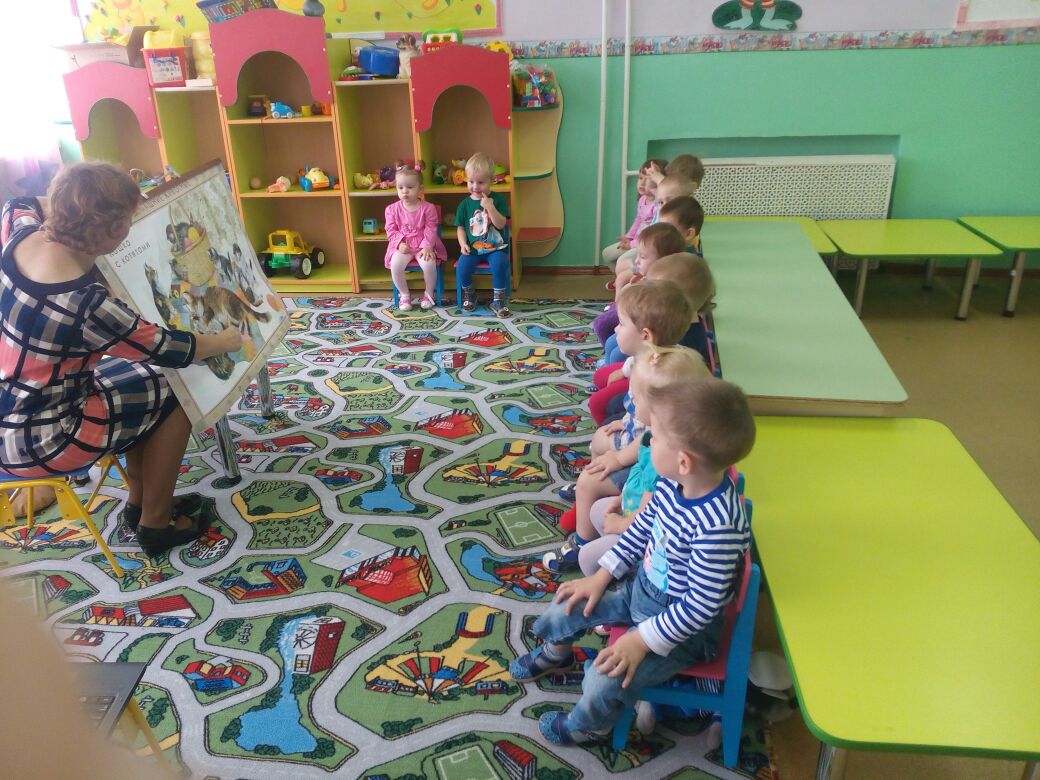 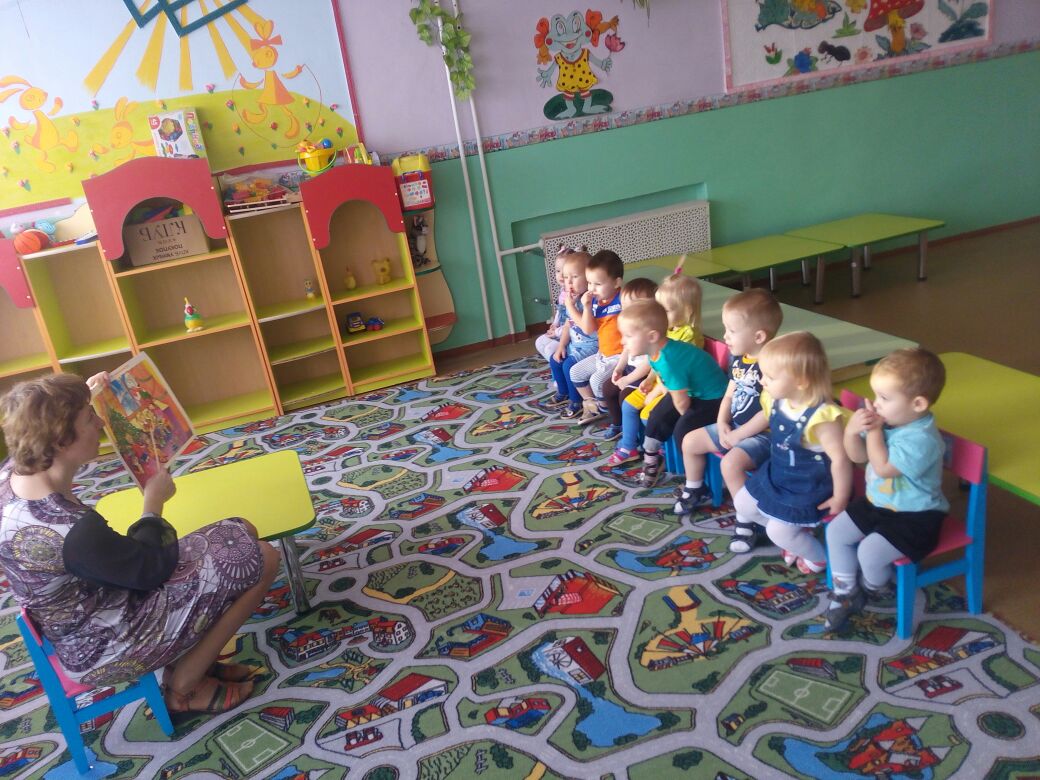 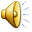 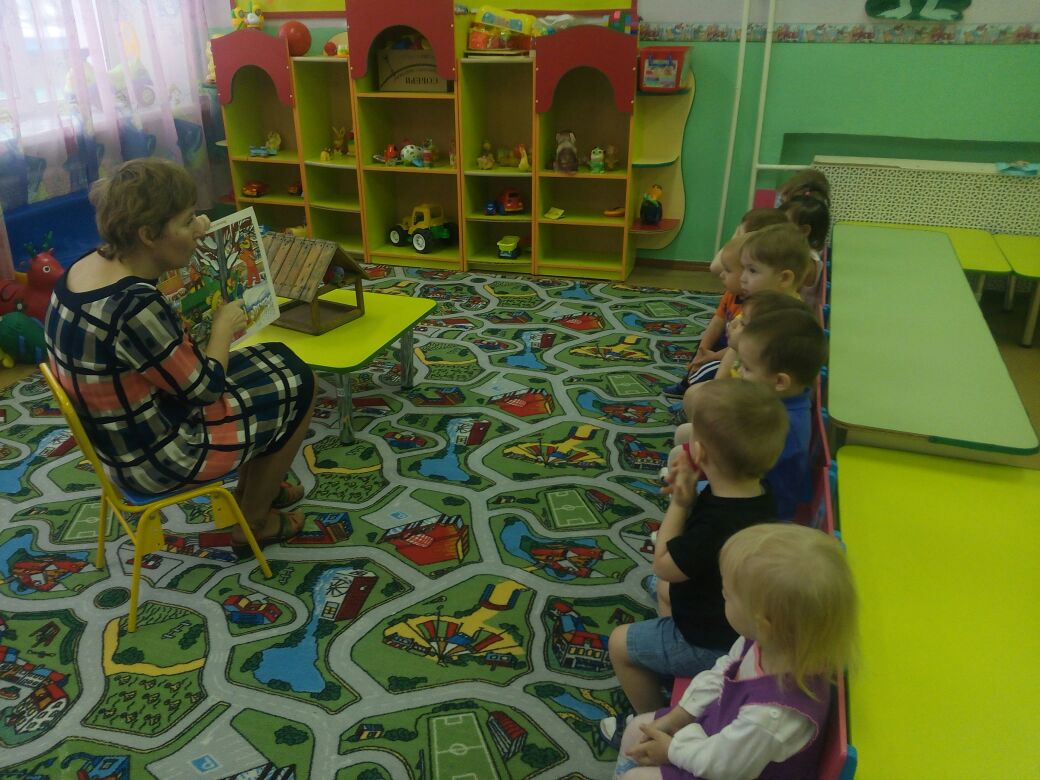 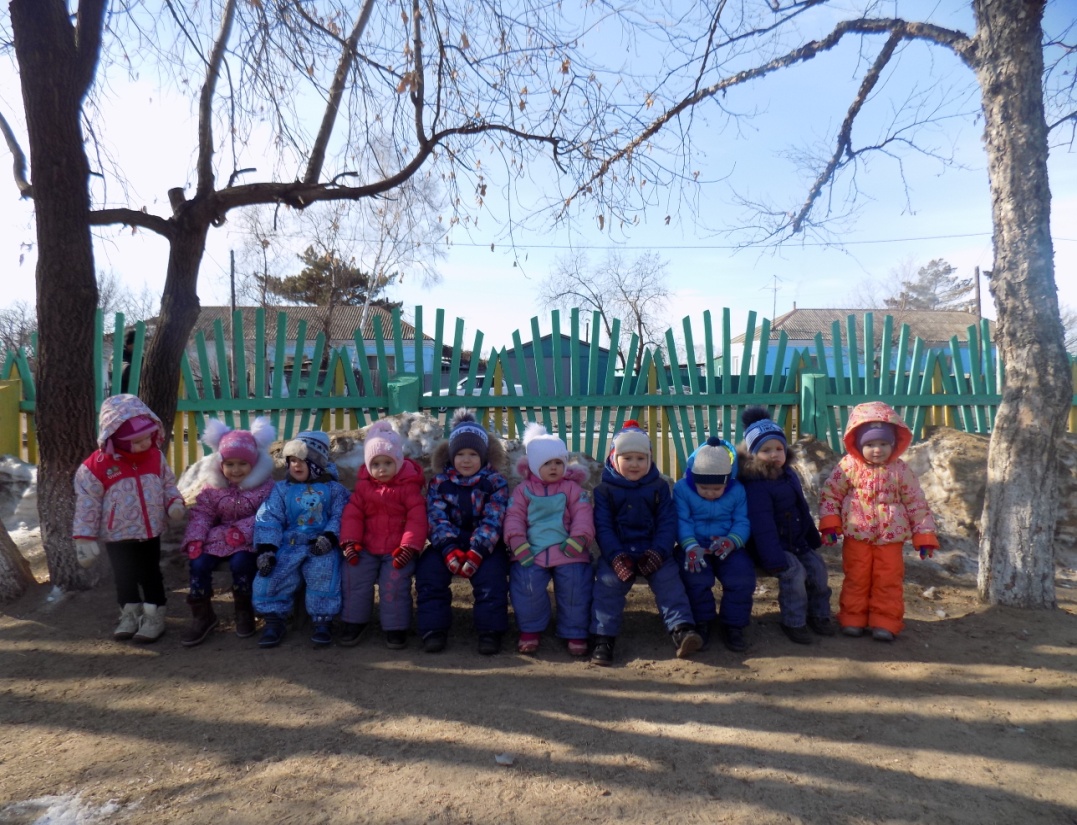 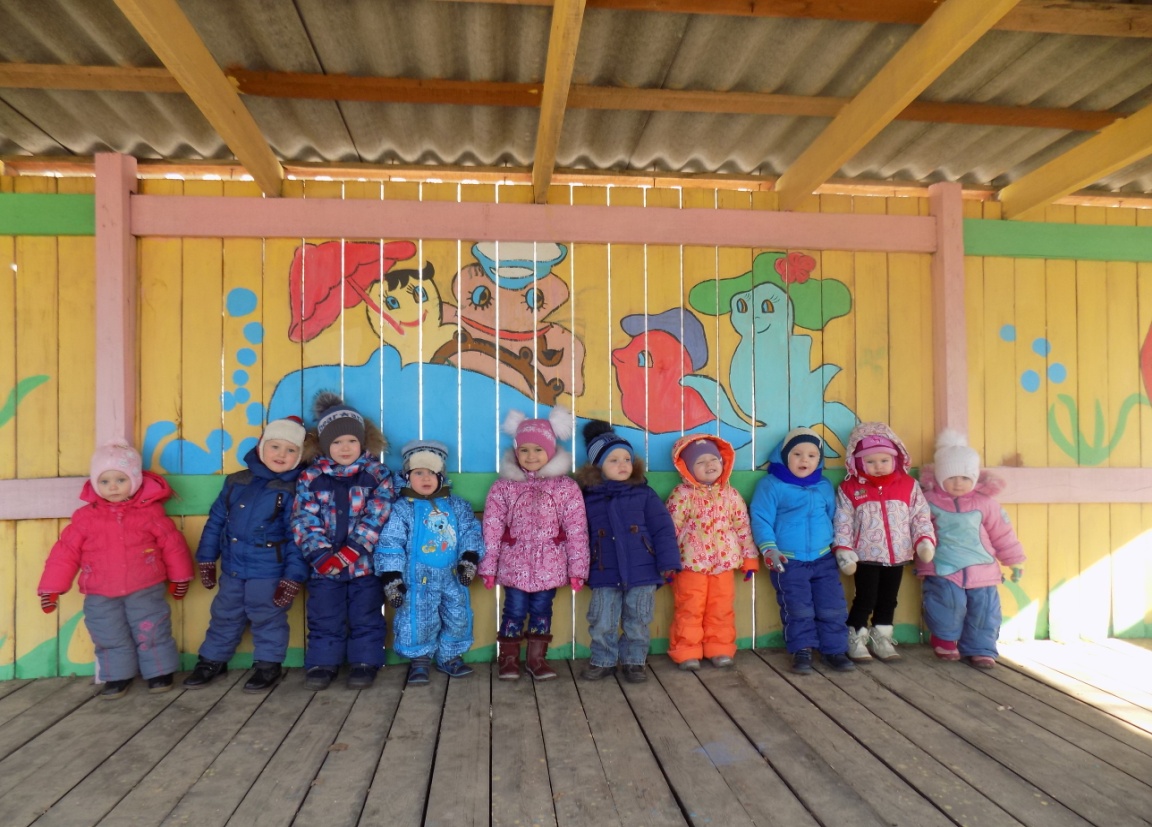 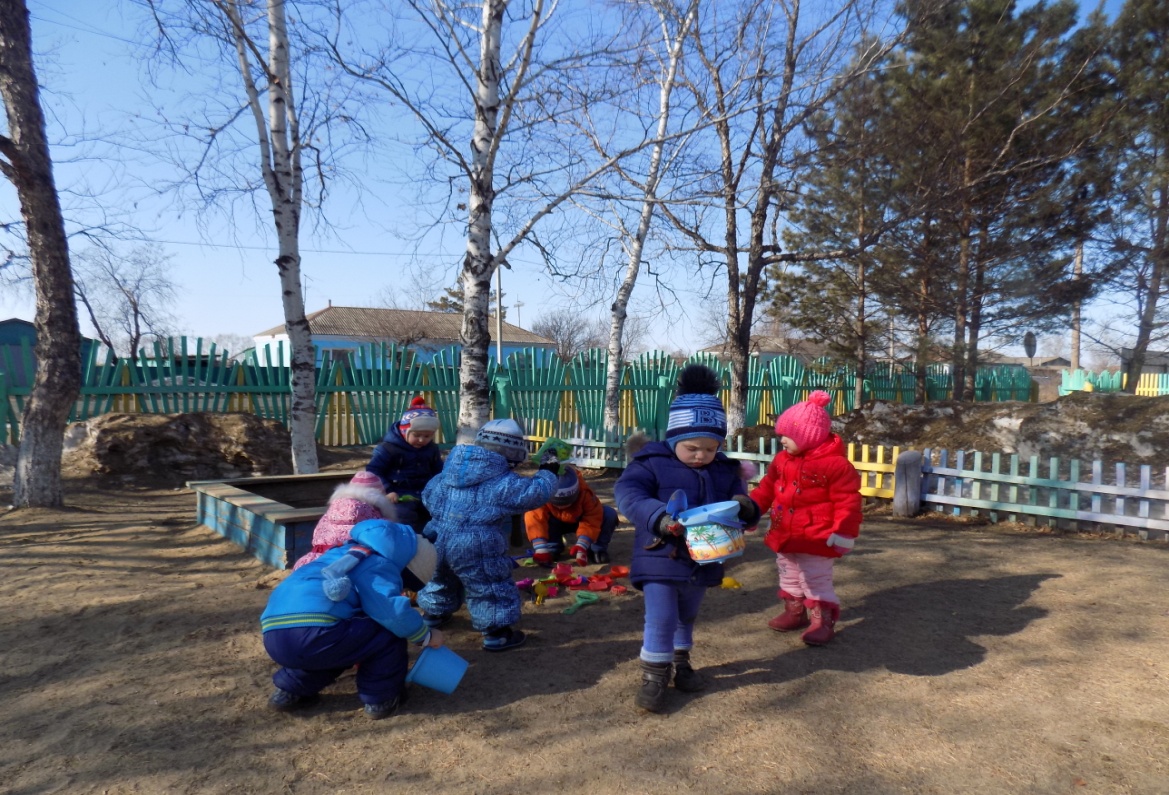 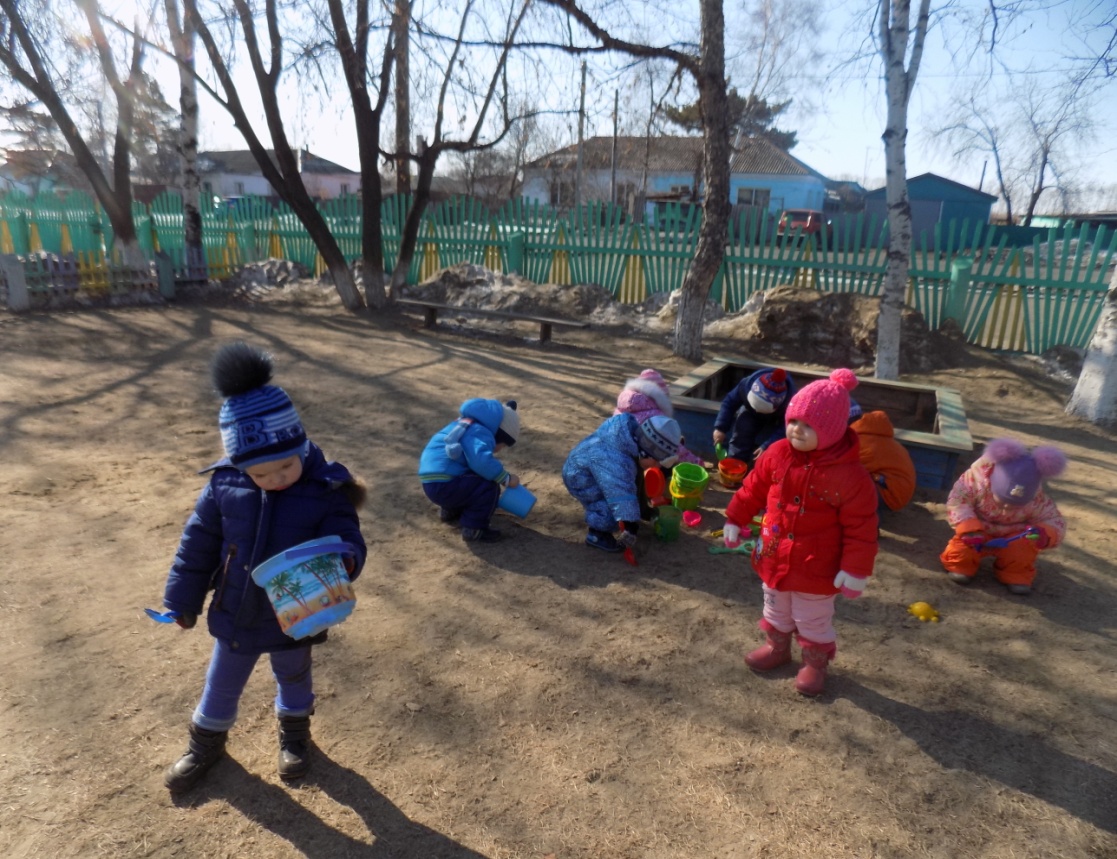 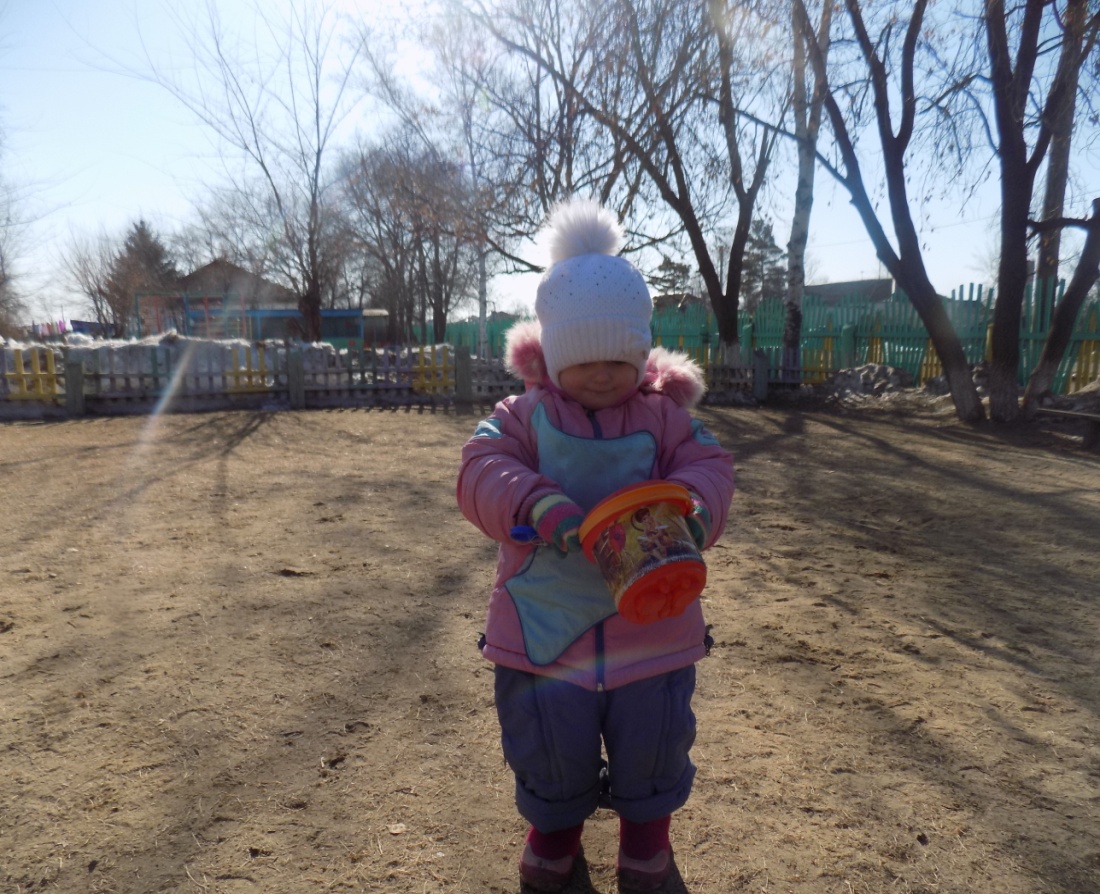 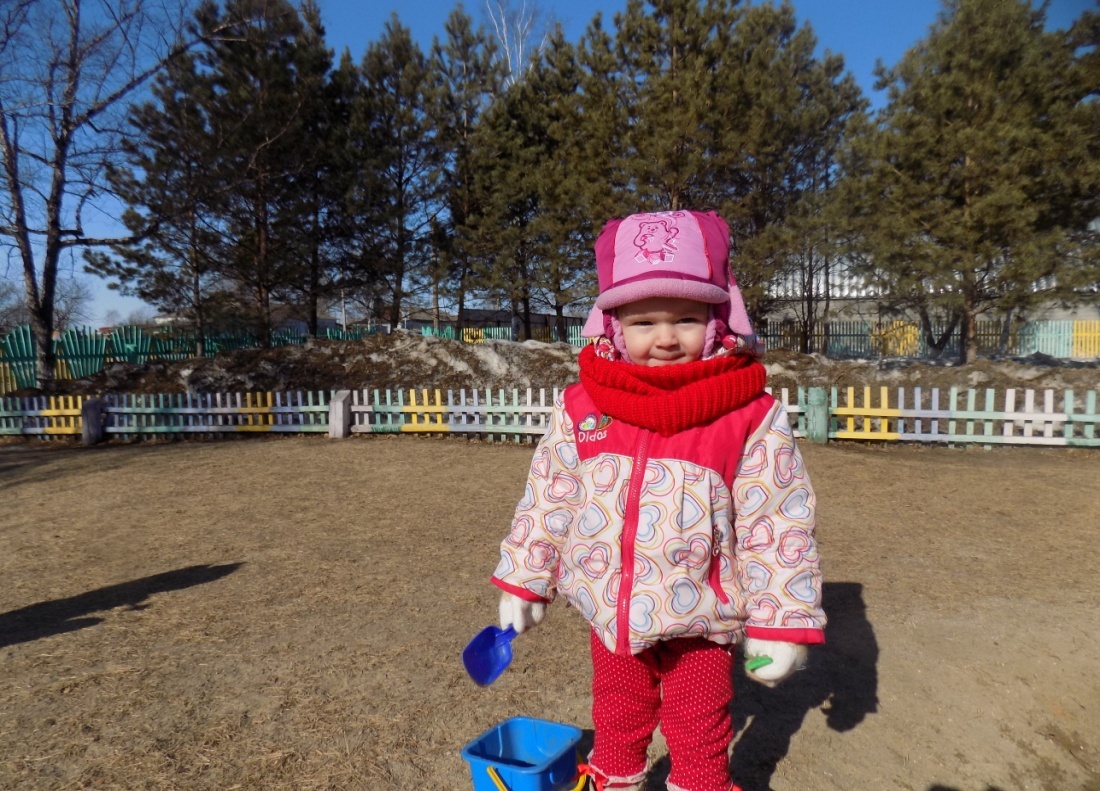 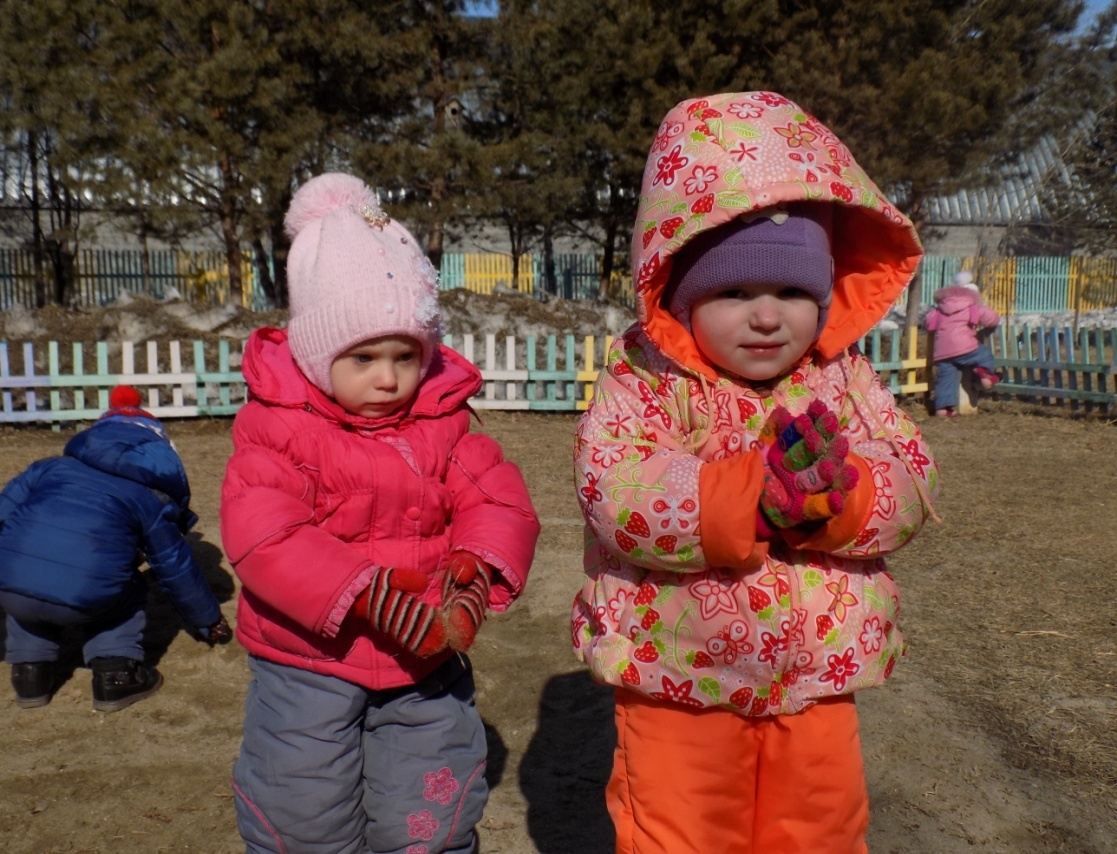 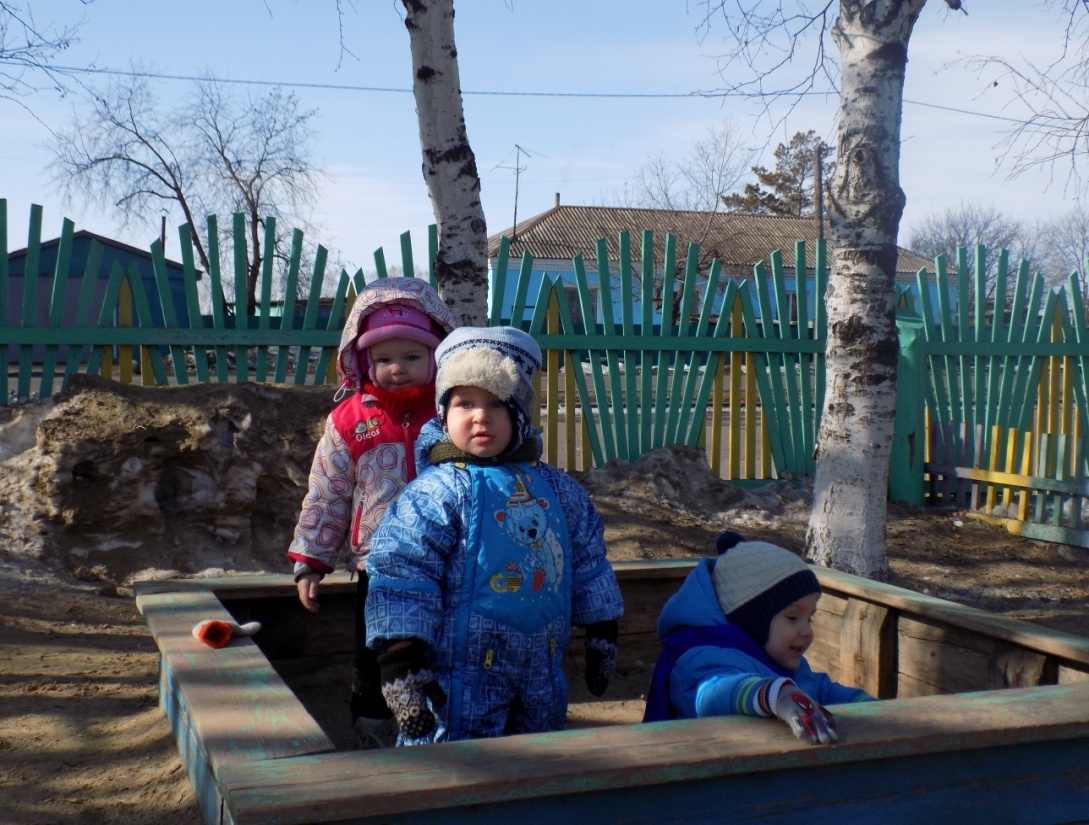 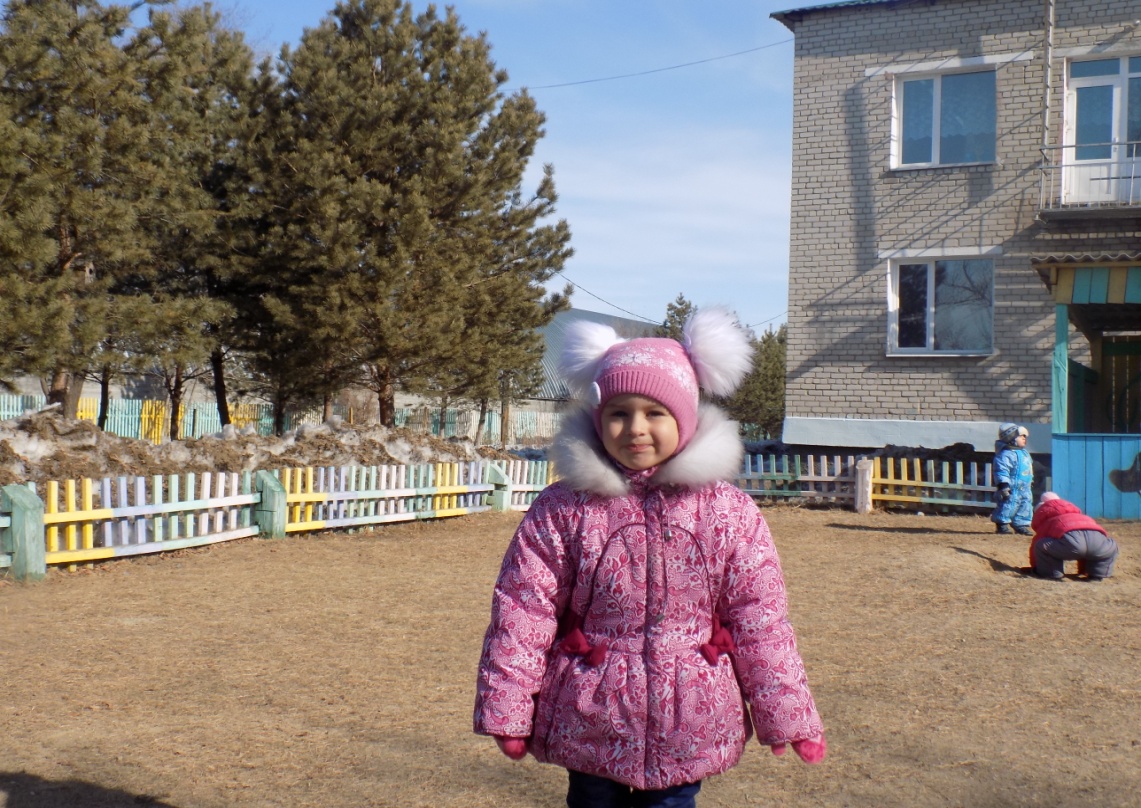 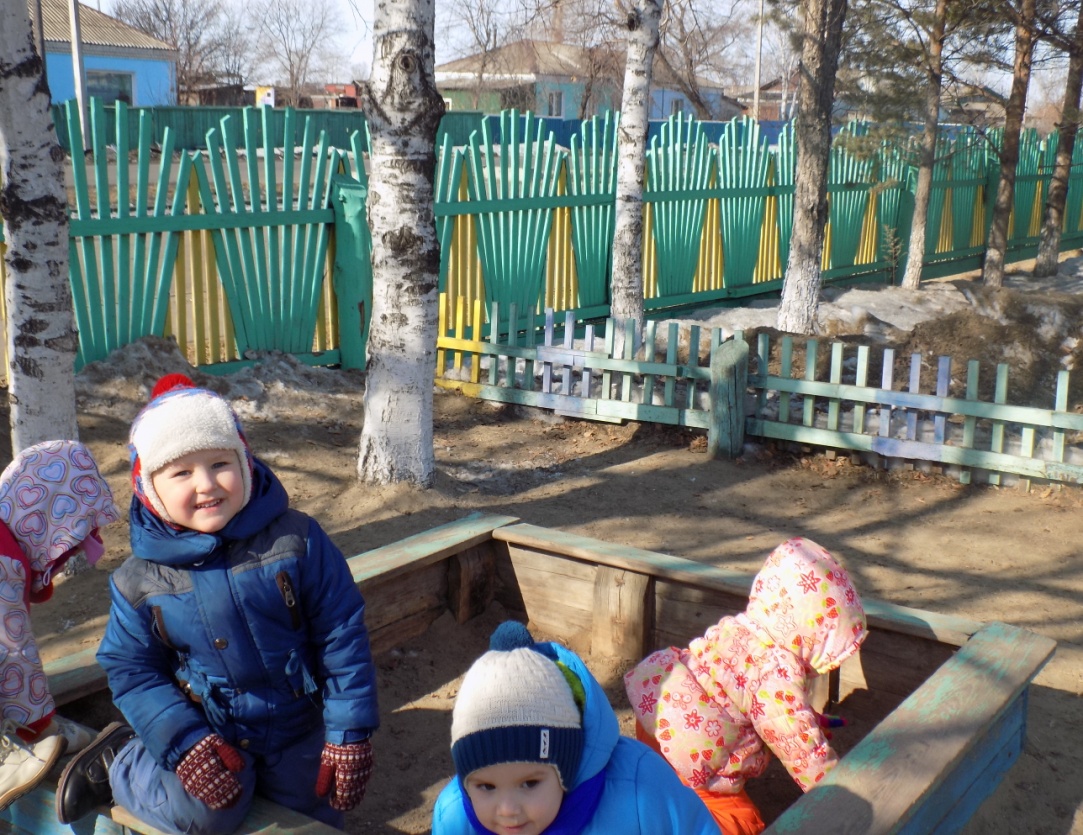 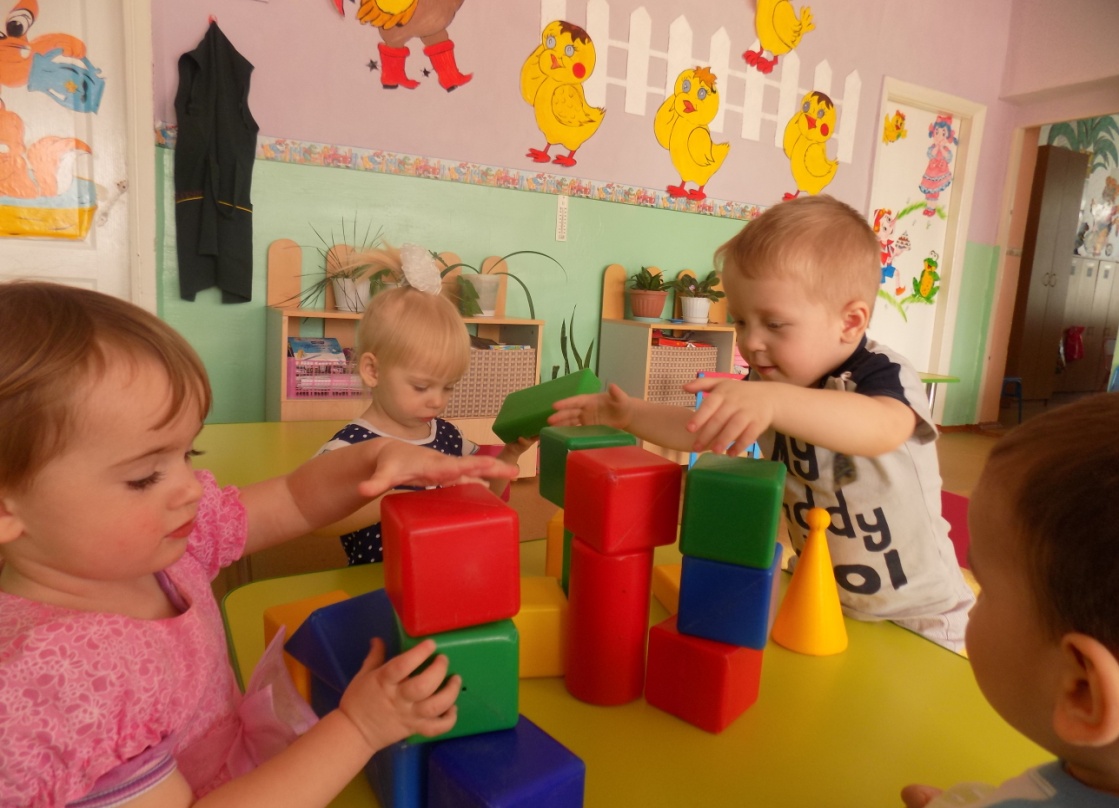 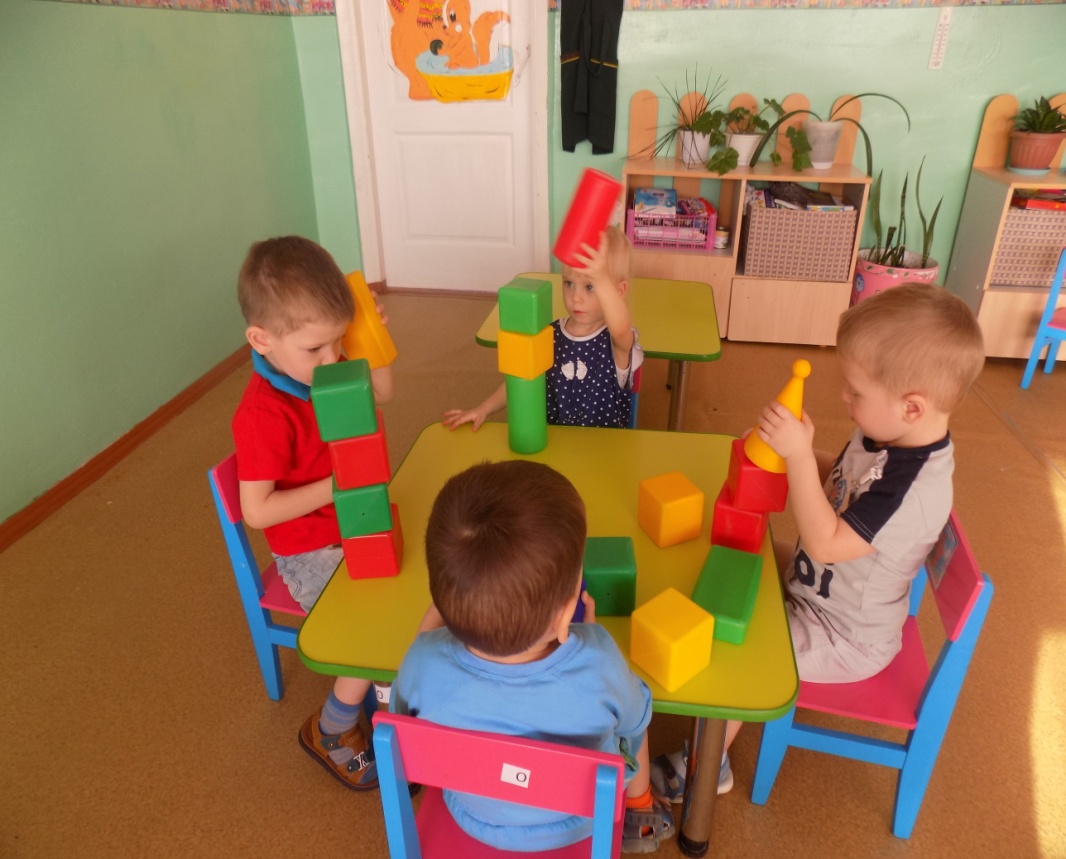 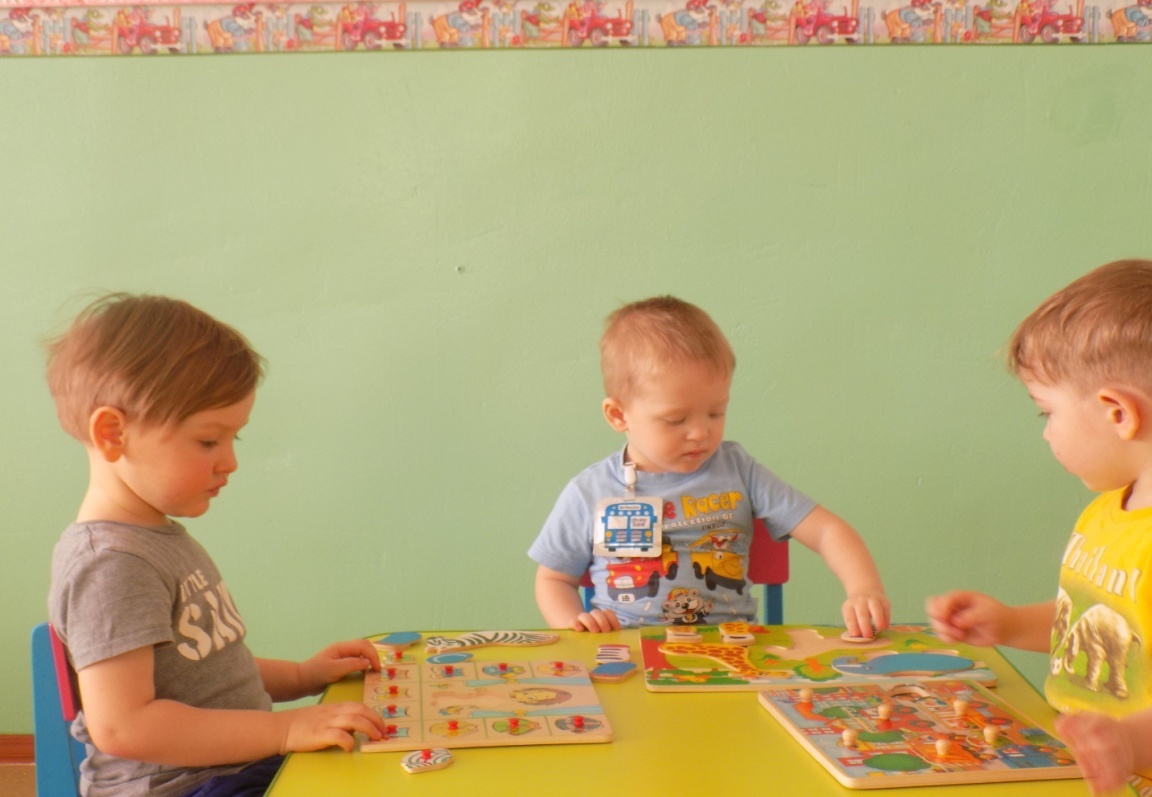 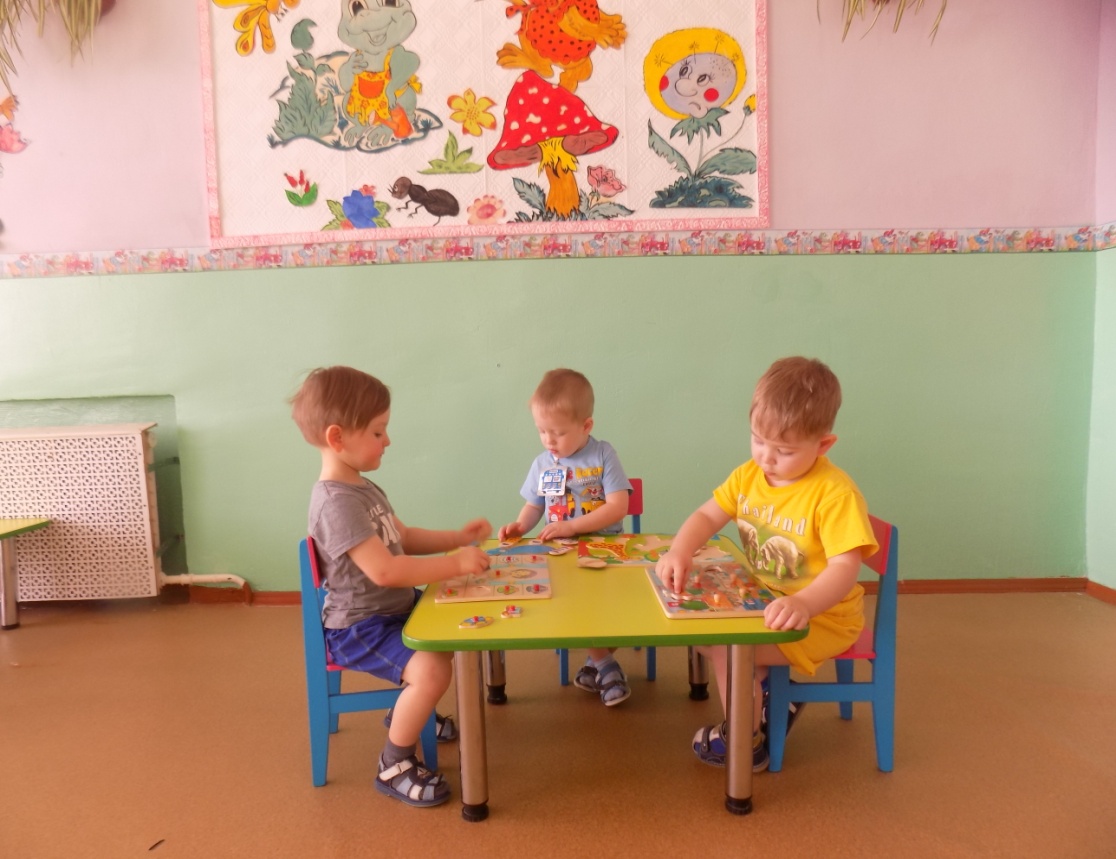 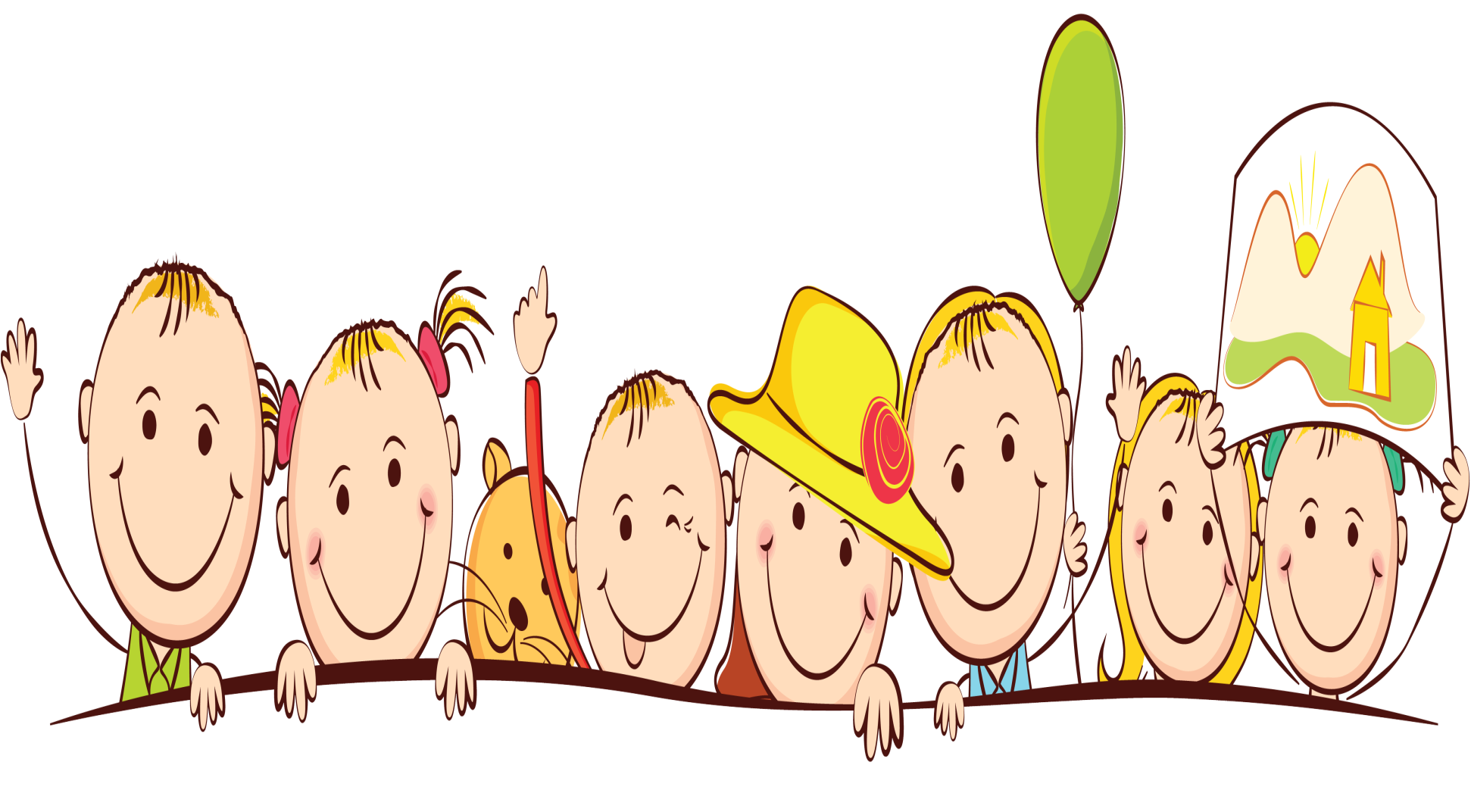 Конец  !